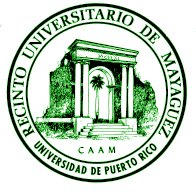 ICOM 4035 – Data StructuresLecture 5 – List ADT
Manuel Rodriguez Martinez 
Electrical and Computer Engineering
University of Puerto Rico, Mayagüez
©Manuel Rodriguez – All rights reserved
Lecture Organization
Part I – Introduction to the List ADT

Part II – Design and implementation the List ADT using the ArrayList data structure

Part III – Iterating over a List
M. Rodriguez-Martinez
ICOM 4035
2
Objectives
Keep focus on the concept of collections

Introduce the concept of a List ADT
Collection of things with notion of assigned positions 

Understand the design and implementation of the List ADT using an ArrayList
List implemented with dynamic arrays

Provide motivating examples
M. Rodriguez-Martinez
ICOM 4035
3
Companion videos
Lecture5 videos
Contains the coding process associated with this lecture
Shows how to build the interfaces, concrete classes, and factory classes mentioned here
M. Rodriguez-Martinez
ICOM 4035
4
Part I
Introduction to the List ADT
M. Rodriguez-Martinez
ICOM 4035
5
List ADT
List:
collection of things with notion of assigned position
Order is given by position in list
Element x is at position 0, element y is at position 1
repetitions are allowed
Mathematical term: finite sequence
Ron
Toyota
Jil
BMW
Ron
Ford
Ned
Empty list
List with names
List with car brands
M. Rodriguez-Martinez
ICOM 4035
6
Notion of positions in List
0
1
2
3
0
1
2
3
Position 0: Ron
Position 1: Jil
Position 2: Ron
Position 3: Ned
Position 0: Toyota
Position 1: BMW
Position 2: Ford
Ron
Toyota
Jil
BMW
Ron
Ford
Ned
You can insert, delete or inspect elements at a given position
M. Rodriguez-Martinez
ICOM 4035
7
Uses for List
Any application that needs to collect items keeping the notion of order by position
Applications for list
Waiting list for course enrollment
To do list 
Items in agenda to discuss in a meeting 
Questions in a test
Favorites in phone number list
M. Rodriguez-Martinez
ICOM 4035
8
Data in List
As before, we can have
fixed number of items (static-size List)
Fixed at construction time
Variable number of items (dynamic-size List)
Size can be increased at running time
We shall only deal with dynamic-size Lists
Toyota
Toyota
0
1
2
3
4
0
1
2
3
Toyota
0
1
2
3
BMW
BMW
BMW
Ford
Ford
Ford
Nissan
Nissan
Nissan
Audi
Static List
Dynamic List
M. Rodriguez-Martinez
ICOM 4035
9
Storing Data in List
How to store values in List?
Use generics: List<E>
We need an array of E
Store any type of value
Dynamic scheme: Array can grow as needed
These are details for the concrete classes!
Fields
Dynamic List
2
3
3
1
9
elements
5
currentSize
Methods
M. Rodriguez-Martinez
ICOM 4035
10
Part II
Design and implementation of the ListADT using ArrayList
M. Rodriguez-Martinez
ICOM 4035
11
Design of ListADT
ArrayList
StaticList
<<interface>>
List
We will implement array list as dynamic size list
Try to do StaticList as an exercise!
M. Rodriguez-Martinez
ICOM 4035
12
Operations on the List
Supported:
Add new element at the end
Add new element at position i
Remove a copy of an element
Remove element at position i
Remove all copies of an element 
Clear List
Test for element membership
Get List size
Get first element in List
Get last element in List
Get element at position i
Set element at position i
Get first index of element x
Get last index of element x
Test if empty
Iterate over all stored values
M. Rodriguez-Martinez
ICOM 4035
13
Add new element
Adding Apu to List L
Append to the end of list
Dynamic list grows as needed
Double array size if needed
0
1
2
3
4
0
1
2
3
4
Jil
Jil
L.add(“Apu”);
Ned
Ned
Moe
Moe
Apu
M. Rodriguez-Martinez
ICOM 4035
14
Add new element (2)
currentSize: 3
As before, key idea is to keep array packed
In use section
All elements in range [0,currentSize-1]
Unused (free) section
Current size tells us
Current size
Next slot available!
You add to next slot and increment currentSize
0          1           2       3         4
0          1           2       3         4
Jil
Jil
Ned
Ned
Moe
Moe
Apu
in use
unused
add Apu
currentSize: 4
in use
unused
M. Rodriguez-Martinez
ICOM 4035
15
Add new element at position i
Adding Mel to List L at position 1
Moves everyone one position down
Valid insert positions are [0, currentSize];
Inserting at currentSize is the add() operation (“append”)
Dynamic list grows as needed
Double array size if needed
0
1
2
3
4
0
1
2
3
4
Jil
Jil
L.add(1, “Mel”);
Ned
Mel
Moe
Ned
Moe
M. Rodriguez-Martinez
ICOM 4035
16
Add new element at position i (2)
currentSize: 3
First verify index
Call add() if index == curentSize
Otherwise, check space
Double space if needed
From currentSize down to position x-1
Set element[i] = element[i-1]
Set element[x] to new value
0          1           2       3         4
0          1           2       3         4
Jil
Jil
Ned
Mel
Moe
Ned
Moe
in use
unused
add Mel at 1
currentSize: 4
in use
unused
M. Rodriguez-Martinez
ICOM 4035
17
Illustration of value movement
Add Mel at target position x = 1
0          1           2       3         4
0          1           2       3         4
0          1           2       3         4
0          1           2       3         4
0          1           2       3         4
Jil
Jil
Jil
Jil
Jil
Ned
Ned
Ned
Ned
Mel
Moe
Moe
Ned
Ned
Ned
Moe
Moe
Moe
Moe
i = 1 , stop now
i = 3
Add Mel @ position i = 1
i = 2
M. Rodriguez-Martinez
ICOM 4035
18
Remove an element
Remove Ned from List L
First find first copy
Move successors one spot ahead in the list
Keeps relative order
Special case: erase last one (no successors)
0
1
2
3
4
0
1
2
3
4
Jil
Jil
L.remove(“Ned”);
Ned
Moe
Moe
Apu
Apu
M. Rodriguez-Martinez
ICOM 4035
19
Remove an element
currentSize: 4
First find element
Return false if not found
Once found, move all successors one spot to the front
For i = x, i< currentSize-1
element[i] = element[i+1]
currentSize--;
Element[currentSize] =null
0          1           2       3         4
0          1           2       3         4
Jil
Mel
Mel
Ned
Ned
Moe
Moe
unused
in use
Remove Jil
currentSize: 3
in use
unused
M. Rodriguez-Martinez
ICOM 4035
20
Illustration of value movement
Remove Jil from List
0          1           2       3         4
0          1           2       3         4
0          1           2       3         4
0          1           2       3         4
0          1           2       3         4
Jil
Mel
Mel
Mel
Mel
Mel
Mel
Ned
Ned
Ned
Ned
Ned
Moe
Ned
Moe
Moe
Moe
Moe
Moe
i = 2
i = 0
Stop, currentSize--
i = 1
M. Rodriguez-Martinez
ICOM 4035
21
Remove element at position i
Remove element at position 2
Position must be in range [0, currentSize-1]
Move successors one spot ahead in the list
Keeps relative order
Special case: erase last one (no successors)
0
1
2
3
4
0
1
2
3
4
Jil
Jil
L.remove(2);
Ned
Ned
Moe
Apu
Apu
M. Rodriguez-Martinez
ICOM 4035
22
Remove element at position i
currentSize: 4
First determine position
Return false if not found
If, move all successors one spot to the front
For i = x to currentSize-1
element[i] = element[i+1]
currentSize--;
Element[currentSize] =null
0          1           2       3         4
0          1           2       3         4
Jil
Jil
Mel
Mel
Ned
Moe
Moe
unused
in use
Remove at 2
currentSize: 3
in use
unused
M. Rodriguez-Martinez
ICOM 4035
23
Remove all copies of an element
Remove all copies of Ned from List L
Simply loop calling erase
0
1
2
3
4
0
1
2
3
4
Jil
Jil
L.removeAll(“Ned”);
Ned
Moe
Moe
Ned
M. Rodriguez-Martinez
ICOM 4035
24
Clear list
Remove all elements from List
Simply loop setting everything to null
Set currentSize to 0
0
1
2
3
4
0
1
2
3
4
Jil
L.clear();
Ned
Moe
Ned
M. Rodriguez-Martinez
ICOM 4035
25
Membership Test
Determine if element e is in the List
Simply loop until element is found (if it is there)
0
1
2
3
4
L.contains(“Moe”);
True
Jil
L.contains(“Amy”);
Ned
False
Moe
Apu
M. Rodriguez-Martinez
ICOM 4035
26
Membership Test (2)
Loop from 0 to currentSize-1
Stop when you see target value
Return true
If you get out of the loop return false
Element is not there
currentSize: 5
0          1           2       3         4       5
Joe
Ned
Amy
Apu
Li
unused
in use
Ned is found in slot 1
Jil is never found
M. Rodriguez-Martinez
ICOM 4035
27
First index of element
Find position of first copy
Return -1 if not in List
Loop from start until element is found (if it is there)
Stop when first copy is found and return its position within the array
0
1
2
3
4
L.firstIndex(“Moe”);
2
Jil
L.firstIndex(“Ned”);
Ned
1
L.firstIndex(“Ron”);
Moe
Ned
-1
M. Rodriguez-Martinez
ICOM 4035
28
Last index of element
Find position of last copy
Return -1 if not in List
Loop backwards from end until element is found (if it is there)
Stop when first copy is found and returns its position within the array
0
1
2
3
4
L.lastIndex(“Moe”);
2
Jil
L.lastIndex(“Ned”);
Ned
3
L.lastIndex(“Ron”);
Moe
Ned
-1
M. Rodriguez-Martinez
ICOM 4035
29
Get element at position i
Determine if position i is valid in the List
Must be in range [0, currentSize-1]
Get  the value of element[i]
“Random” (direct) access to element in array
No need to inspect the whole array
0
1
2
3
4
L.get(1);
Ned
Jil
L.get(0);
Ned
Jil
L.get(5);
Moe
Invalid
Apu
M. Rodriguez-Martinez
ICOM 4035
30
Set element at position i
Determine if position i is valid in the List
Must be in range [0, currentSize-1]
Change the value of element[i]
Does not change the size of the List (it is a replacement)
Different from add() at position i
0
1
2
3
4
0
1
2
3
4
L.set(1, “Amy”);
Jil
Jil
Ned
Amy
Moe
Moe
Apu
Apu
M. Rodriguez-Martinez
ICOM 4035
31
Easy operations
List size
Return currentSize
Empty list
Check if list size is equal to 0
M. Rodriguez-Martinez
ICOM 4035
32
Part III
Iterating over List elements
M. Rodriguez-Martinez
ICOM 4035
33
Iterating over List elements
We want to iterate over elements inside list bag
To use them for whatever reason we need them
Done by making List iterable
List interface extends Java Iterable interface
Enables List to return an iterator
How do we do this?
Need to have an inner class that helps you iterate over List elements
ListIterator class that implements Java Iterator interface
M. Rodriguez-Martinez
ICOM 4035
34
List Iterator
ListIterator is inner class to static or dynamic list
Instances of ListIterator have permission to see private fields of List
Used to iterate over the array
ListIterator just needs an integer as private field
Keeps track of current value being inspected
Current Position
ListIterator inner class
2
currentPosition
Fields
2
3
3
1
9
elements
5
currentSize
Methods
M. Rodriguez-Martinez
ICOM 4035
35
Summary
Collection classes
Provides objects whose role is to store other objects
List–ordered collection of items
Order based on numeric position within list
ArrayList– dynamic list whose size can be changed as needed
Double the size of previous array
M. Rodriguez-Martinez
ICOM 4035
36
Questions?
Email:
manuel.rodriguez7@upr.edu
M. Rodriguez-Martinez
ICOM 4035
37